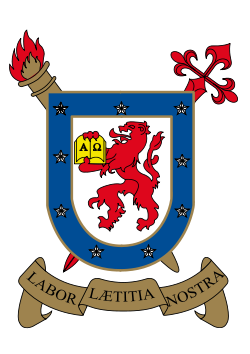 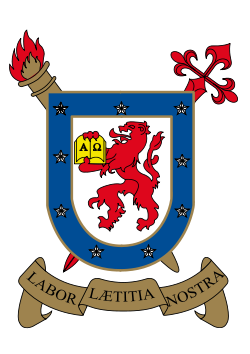 COMUNICACIÓN ORAL  Y   ESCRITA
Iván  Pizarro   Vega
BACHILLERATO
Resultado de aprendizaje general
Unidad temática   3   Oratoria. Producir discursos orales y escritos para expresar ideas en distintos contextos y audiencias de forma efectiva

  Producción de discursos orales y escritos.
- Situaciones públicas de comunicación en contexto universitario.
- Claves para la comunicación efectiva en situaciones públicas propias del contexto universitario.
- Uso de TIC como una oportunidad para informarse, investigar, socializar, y comunicarse
‘Cómo organizar presentaciones orales
Metodologías de enseñanza y de                        aprendizaje
Evaluación
CONTACTOS
Sitio web   www.contintaroja.cl
Correo institucional      ivan.pizarro@usach.cl
Correo para enviar los trabajos unousach@gmail.com
Bibliografía Básica